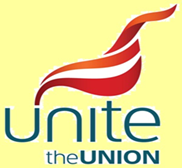 Formal Letter Writing
Layout Of A Typical  Letter
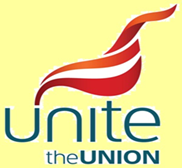 Layout
Your Name  
					Your Position
					Your Address
Addressee
His/Her Title
His/Her Address

Date.
Subject/Reference.

Salutation Or Greeting Line(e.g. Dear Sir Or Madam)
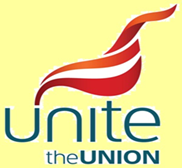 Layout (Continued)
Body of text.

Blah de blah de blah.


Sign Off. 
If you named the addressee at start then it’s “Sincerely”
If you did not use the Addressee’s name then it’s “Faithfully”

Add the Date then….
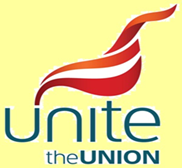 Always Copy the letter to Senior Rep or Convenor, to Your Regional Industrial Organiser & to the HR or Personnel Department. 
e.g. 
cc Joe Bloggs  Unite Senior Steward
      Cedric Purnell HR Manager 
      Fasia Brown	 Unite Regional Industrial Organiser